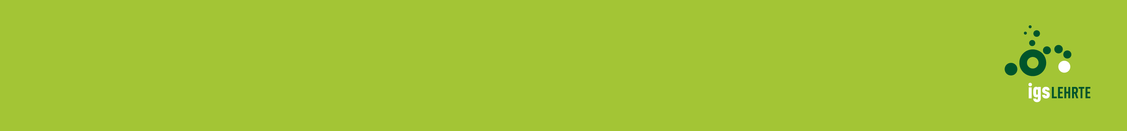 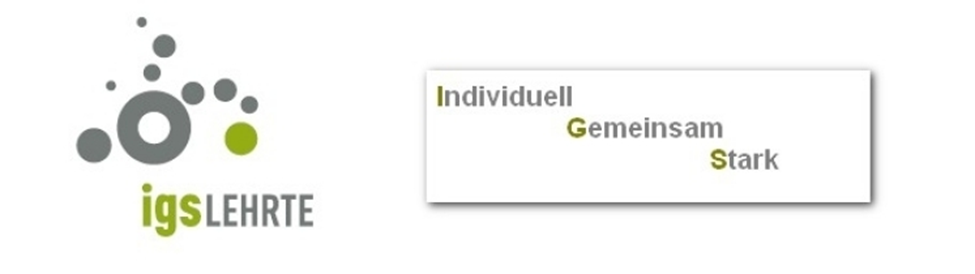 Informationsveranstaltung: 
Abitur 2018
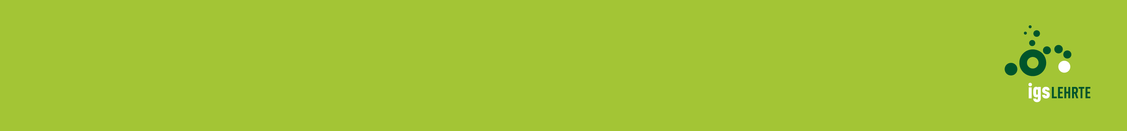 Gliederung
Termine Abitur 2018
Abiturvorbereitung „Fit4Abi“
Meldung und Zulassung zum Abitur
Berechnung der Gesamtqualifikation
Beleg- und Einbringungsverpflichtung
Mündliche und schriftliche Abiturprüfungen
Verschiedenes
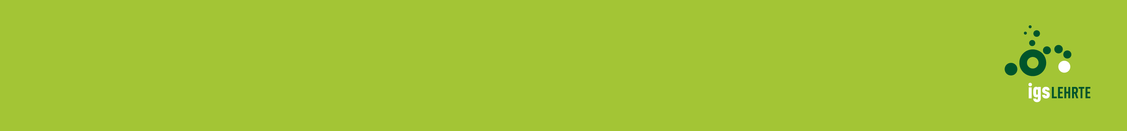 Termine Abitur 2018
Februar/März: 	Klausuren unter Abiturbedingungen (Vorabi)
05.03. – 16.03	Fit4Abi
Do, 15.3.:		Anmeldung zum Abitur (8:00-15:30 Uhr, Sek II-Büro)
19.03. – 03.04.:	Osterferien
Do, 05.04.: 		Letzter Schultag: Ausgabe Notenblätter 4.Halbjahr
Fr, 06.04.:		Belehrungsveranstaltung zum Abitur (13:00 Uhr)					Bekanntgabe der Abiturzulassung durch SL (14:00 Uhr)
09.04. – 04.05.:	Abiturklausuren 
07.05. + 08.05.:	Mdl. Abiturprüfungen (Notenverkündung am jeweiligen Prüfungstag) 
07.05 – 01.06.:	Nachschreibklausuren
Fr, 01.06:		Abistreich
18.06 – 20.06.:	Nachprüfungen
Do, 21.06.:		Abientlassung (16 Uhr)/ Zeugnisausgabe
Fr, 22.06.:		Abiball
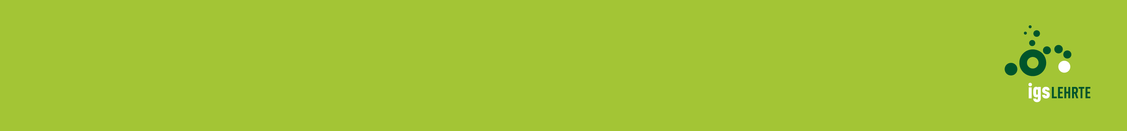 Abiturvorbereitung „Fit4Abi“
05.03. – 16.03.18
Erste Woche (PW): betreutes Arbeiten an Abituraufgaben in den P-Fächern (=20 Std.), selbstständiges Arbeiten in den Freistunden
Aufgabenstellungen entwickeln die FL der einzelnen Fächer gemeinsam auf eA und gA- Niveau
Lehrereinsatz  Betreuung:






Zweite Woche: Unterricht nur in P-Fächern bei regulären FL zur Reflexion der Ergebnisse aus Woche 1 und Prüfungssimulation P5, selbstständiges Arbeiten in Freistunden
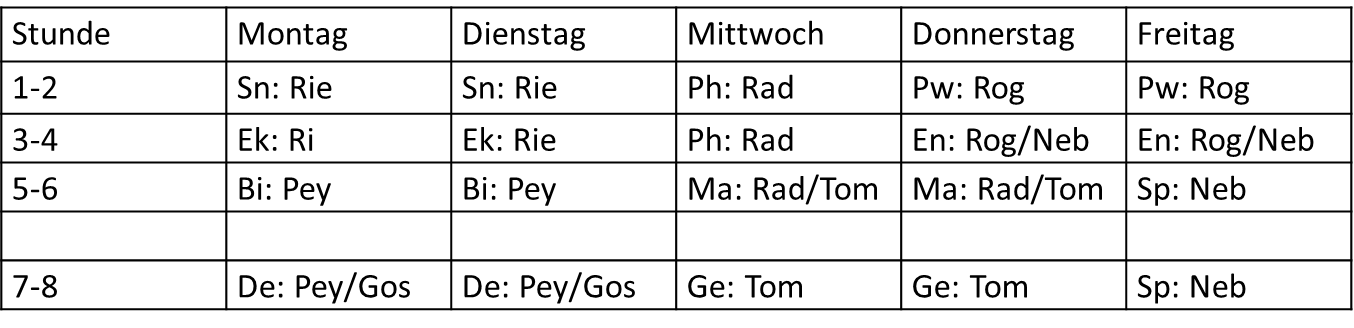 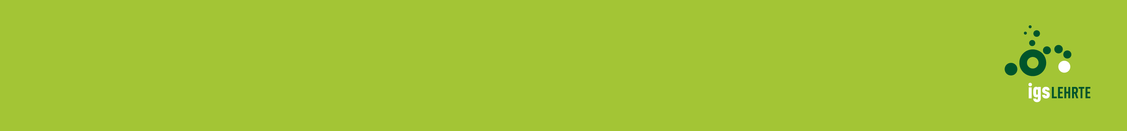 Meldung und Zulassung
gemäß §8 der AVO-GOBAK melden sich die Schüler nach dem Vorliegen der Ergebnisse des 4.SHJ selbst zur Abiturprüfung an             

	Termin: Do, 15.03.18 (8:00-15:30 Uhr, Sek II-Büro)

dafür Formular ausfüllen und angeben: 
	- welche SHJ-Ergebnisse in den Block I der Gesamtqualifikation eingehen sollen
	- ob Zuhörer bei mündlichen Prüfungen zugelassen werden
	- ob eine besondere Lernleistung erbracht wird
	- Seminarfach: vollständiges Thema der Facharbeit
	- Belegung von Pflicht- und Wahlpflichtfremdsprachen
            
	 !!!Die Richtigkeit der Daten ist unbedingt zu prüfen (Namen, zweite Vornamen, Geburtsdatum ...)!!!   

zudem: Abgabe des vollständigen Studienbuches
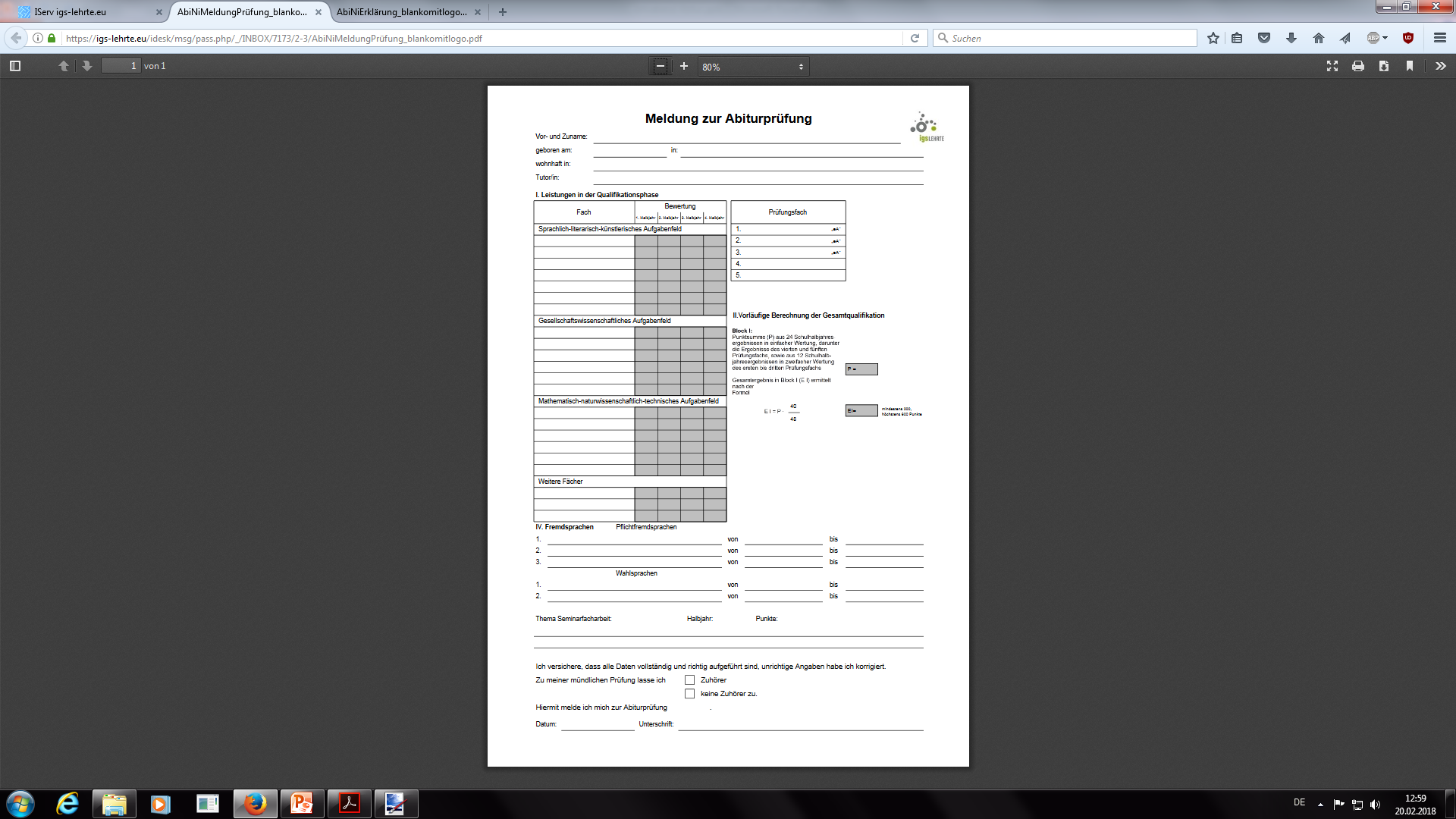 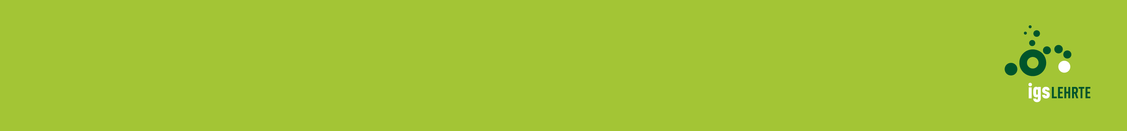 Meldung und Zulassung
Prüfungskommission entscheidet über die Zulassung der Schüler zur Abiturprüfung

SL verkündet die Zulassung mündlich

nicht zugelassene Schüler erhalten zudem schriftliche Mitteilung mit Angabe von Gründen

Schüler, die sich nicht fristgerecht zur Prüfung melden, nicht zugelassen werden oder freiwillig zurücktreten, gehen in das zweite SHJ der QP (12.2) zurück (Hinweis: Verweildauer)

zudem: Belehrungsveranstaltung durch den SL, die schriftlich zu bestätigen ist 
     (Meldung/ Zulassung, mündliche/schriftliche Prüfungen, zusätzliche mündliche Prüfungen, Zuhörer, Nichtteilnahme,  
       Täuschungsversuch, Störungen, Erleichterung für Prüflinge mit Behinderung, Feststellung der Ergebnisse)
               
	Termine: Fr, 06.04.18 um 13:00 Uhr Belehrungsveranstaltung
			          um 14:00 Uhr Verkündung der Zulassung
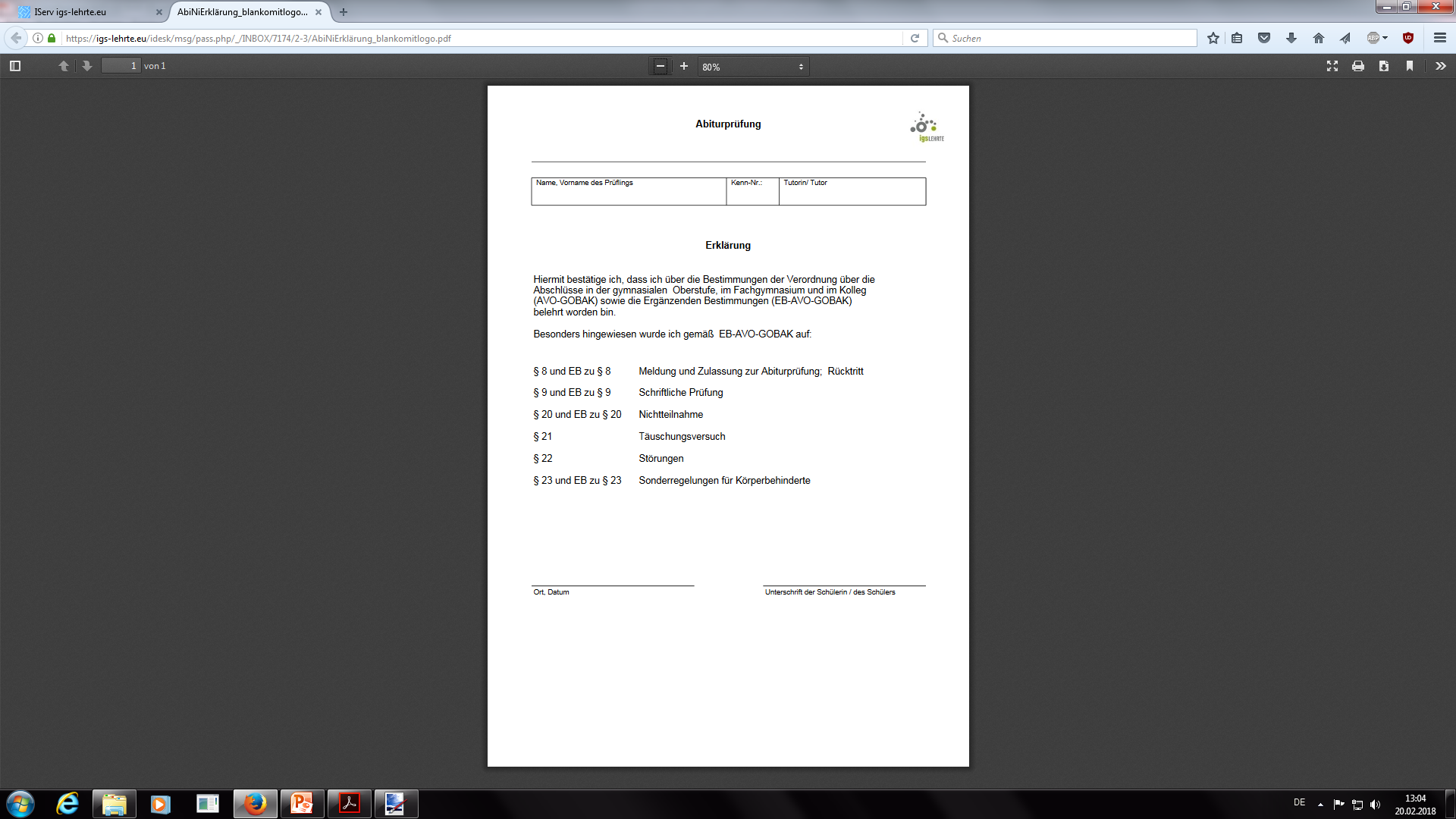 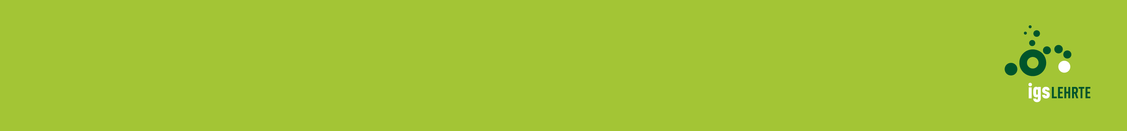 Gesamtqualifikation
Gesamtqualifikation setzt sich zusammen aus:
     Block I  = Punktsumme der je nach Profil vorgegebenen SHJ-Ergebnisse der 
                     einzelnen Fächer  sowie
     Block II = Punktsumme der Prüfungsleistungen 
 
Einbringungsverpflichtung variiert zwischen 32 und 36 SHJ-Ergebnissen:
     - 20 SHJ-Ergebnisse der fünf Prüfungsfächer gesetzt
     - profilbedingte Einbringungsvorgaben der Fächer
     - weitere erfolgreichen SHJ-Ergebnissen nach Schülerwahl
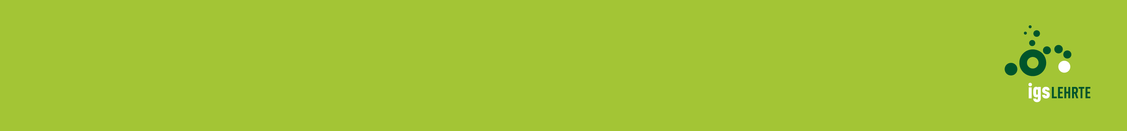 Gesamtqualifikation
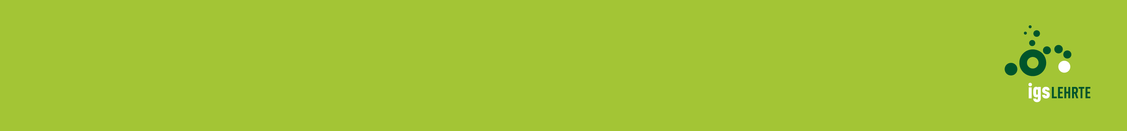 Berechnung Gesamtqualifikation
Umrechnung der Gesamtqualifikation 
                		 in eine Durchschnittsnote:
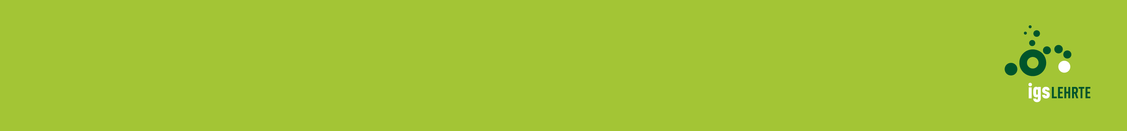 Beleg- und Einbringungsverpflichtung
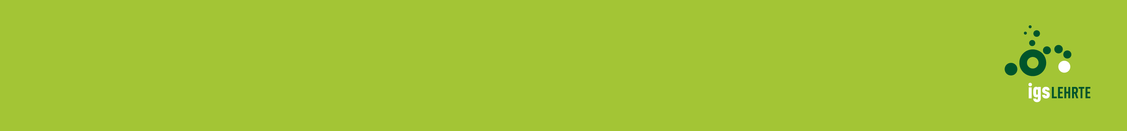 Beleg- und Einbringungsverpflichtung
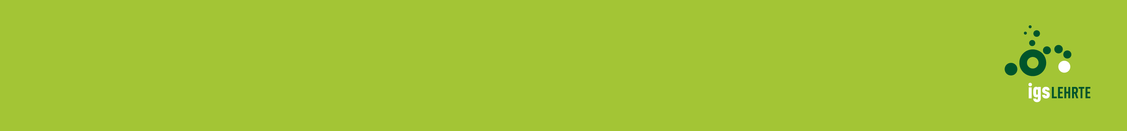 Beleg- und Einbringungsverpflichtung
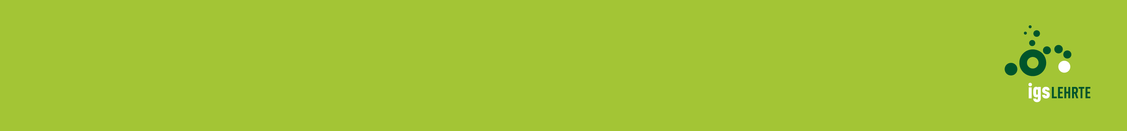 Schriftliche Prüfungen
werden gelesen und bewertet vom Fachprüfungsausschuss 
       (FPA = Referent/ Korreferent/ Fachprüfungsleitung):
	- Referent kennzeichnet Vorzüge und Mängel als Grundlage der Bewertung und erstellt Gutachten, das sich auf 	 	  Randbemerkungen bezieht
	- Korreferent schließt sich der Bewertung an oder fertigt eigene Beurteilung an 
	- FPL überprüft vorgenommenen Bewertung, bestätigt diese oder fertigt eigene Beurteilung an und gibt Arbeiten dem SL 	- PK setzt Bewertung fest, wenn diese voneinander abweichen und vermerkt dies in Niederschrift ihrer 2. Konferenz

in den schriftl. Prüfungsfächern je zwei Aufgabenvorschläge zur Auswahl
     (Ausnahme De: 3 Vorschläge)

Bearbeitungszeit: eA 300 min/ gA 220 min

Auswahlzeit in De/ Ma max. 30 min, sonstige Fächer 20 min

in den Fächern En/ Ma verschiedene Prüfungsteile, die nacheinander ausgeteilt und bearbeitet werden

Hilfsmittel werden zum Teil von der Schule gestellt, zum Teil im Vorfeld eingesammelt und kontrolliert
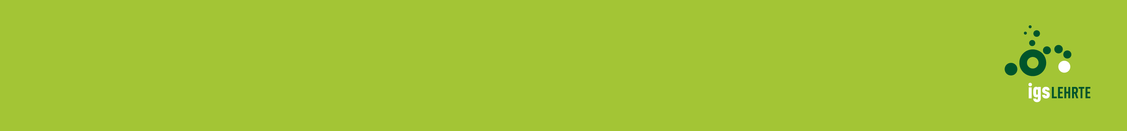 Schriftliche Prüfungen - Termine
Mo 	9.4.2018 	Geschichte 	
Di 	10.4.2018 	Kunst, 1. Prüfungsfach an Beruflichen Gymnasien (Ernährung, Betriebswirtschaft mit Rechnungswesen-Controlling, 
                                     Gesundheit-Pflege, Pädagogik-Psychologie) 
Mi 	11.4.2018 	Chemie 	
Do 	12.4.2018 	Politik-Wirtschaft 	
Fr 	13.4.2018 	Latein, Berufliche Gymnasien: Volkswirtschaft, Betriebs- und Volkswirtschaft 
Mo 	16.4.2018 	Biologie 	
Di 	17.4.2018 	Erdkunde, 	
Mi 	18.4.2018 	Griechisch, Spanisch 	
Do 	19.4.2018 	Physik 	
Fr 	20.4.2018 	Englisch 	
Mo 	23.4.2018 	Ev. Religion, Kath. Religion, Werte und Normen 	
Di 	24.4.2018 	Sport, Informatik 	
Mi 	25.4.2018 	Französisch 	
Do 	26.4.2018 	frei für dezentrale Prüfungen 	
Fr 	27.4.2018 	Deutsch 	
Mi 	2.5.2018 	Mathematik 	
Do 	3.5.2018 	frei für dezentrale Prüfungen 	
Fr 	4.5.2018 	Musik
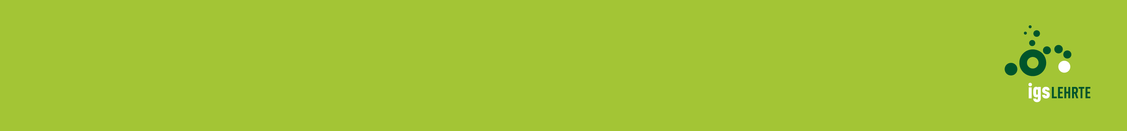 Mündliche Prüfungen
durchgeführt vom Fachprüfungsausschuss (FPA = Prüfer/ Fachprüfungsleiter/ Protokollant)

Termine: 07. & 08.05.2018

Vorbereitungszeit  = 20 min

Durchführungszeit = 20-30 min:
	- erster Prüfungsteil (1/2 Zeit): Vortrag des Prüflings zu seinen Ergebnissen der Vorbereitung 
	- zweiter Teil (1/2 Zeit):  Prüfungsgespräch über zu lösende Aufgabe hinaus sowie Semesterübergriff

Bekanntgabe der Ergebnisse am jeweiligen Prüfungstag um 16:45Uhr

keine Absprachen bzgl. Themenschwerpunkten

Aushang des Prüfungsplans beachten und durch Unterschrift bestätigen

Pünktlichkeit beachten (5 min vor Beginn im Vorbereitungsraum sein!)
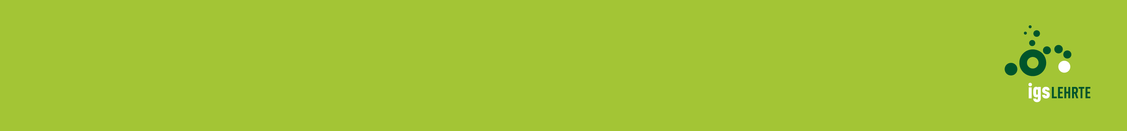 Vielen Dank für eure/ Ihre Aufmerksamkeit!
Zeit für Fragen
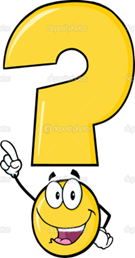